ÍNDICE
Asignación del Programa de Fortalecimiento de la Calidad Educativa (PFCE 2016)
Reprogramación PFCE 2016
Avance del Ejercicio PROFOCIE 2015
Avance del Ejercicio Complemento PROFOCIE 2015
Ejercicio PROEXEES 2016
Consideraciones para la Integración de los Proyectos P3e
P3e Integral
COPLADI
Programa de Fortalecimiento de la Calidad Educativa (PFCE 2016)
Asignaciones a la  Universidad de Guadalajara
*Recorte presupuestal
COPLADI
Reprogramación PFCE 2016
Proceso de Reprogramación PFCE 2016
Sugerencias para la reprogramación PFCE 2016
1. Calendarizar el uso de los recursos entre enero y octubre de 2017.

2. En concordancia con la calendarización de los recursos, deberá programarse el cumplimiento de las metas académicas a lo largo del periodo.

3. Tener presente que al concluir el 2° trimestre se deberá haber ejercido al menos el   55% de la asignación.

4. Calendarizar el uso de viáticos durante los primeros tres trimestres del ejercicio.

5. Programar durante los dos primeros trimestres del ejercicio las compras que requieran ser adjudicadas por licitación.
COPLADI
Ejercicio PROFOCIE 2015
Avance en el ejercicio del PROFOCIE 2015 
al 26 de octubre del 2016
Avance en el ejercicio del PROFOCIE Proyectos ProDES
55%
Avance en el ejercicio del PROFOCIE Proyectos ProGES
55%
Indicaciones para el cierre del ejercicio PROFIOCIE 2015
La fecha limite para solicitar recursos es el 14 de noviembre del 2016.

La fecha limite de expedición de comprantes fiscales es el 18 de noviembre 2016.

La Fecha limite de las evidencia académicas sobre movilidad es al 31 de diciembre 2016.

Las pólizas de cheques no deben tener fecha posterior de emisión al 18 de noviembre 2016. 

Para los casos en los cuales se tramitaron recursos con el oficio de solicitud de contrato, deberán enviar el contrato respectivo firmado y sellado antes del 25 de noviembre.
Compromisos importantes PROFOCIE 2015
Informe final del PROFOCIE 2015
Integrar las evidencias de cada una de las acciones  realizadas.

El incumplimiento de metas implica reintegrar a la TESOFE, con carga financiera, el monto correspondiente al porcentaje no cumplido.

Además, puede causar la suspensión o cancelación de los recursos.
COPLADI
Ejercicio Complemento PROFOCIE 2015
Avance en el ejercicio del COMPLEMENTO PROFOCIE 
al 26 de octubre del 2016
Avance en el ejercicio del Complemento PROFOCIE Proyectos ProDES
50%
Avance en el ejercicio del Complemento PROFOCIE Proyectos ProGES
50%
COPLADI
PROEXEES 2016
Recomendaciones para el ejercicio de Recursos ProExES 2016
El recurso debe estar comprometido mediante contrato u orden de compra a más tardar el 31 de diciembre del 2016.

Integrar la documentación completa de acuerdo al tipo de compra que realizaron, así como atender  el correcto llenado de los documentos que integran la solicitud de acuerdo a los lineamientos establecidos.

Vigilar el cumplimiento de la temporalidad definida en los contratos de obra.
Niveles de aprobación de proyectos P3e
22
Niveles de integración de los proyectos
Integración
Integración
Consideraciones para la Integración de los Proyectos P3e
24
¿Qué es un proyecto P3e?

Conjunto de objetivos particulares alineados al PDI 2014-2030 y a los Planes de Desarrollo de las Entidades de Red donde se realiza la programación del gasto en las diferentes partidas del clasificador armonizado cuya finalidad es configurar la realización concreta de un determinado propósito.
25
Tipos de proyectos
Fondos externos determinados
Definición  y elementos básicos de un proyecto
                                                  Estructura simplificada
Objetivo general
Justificación
Objetivo específico 1
Objetivo específico 2
Objetivo específico 3
Objetivo específico 4
Resultado  4 
(Indicadores)
Resultado 1
(indicadores)
Resultado 2
(Indicadores)
Resultado 3
(Indicadores)
Partida
Partida
Partida
Partida
Partida
Partida
Partida
Partida
Aplicación del recurso
Aplicación del recurso
Aplicación del recurso
Aplicación del recurso
Aplicación del recurso
Aplicación del recurso
Aplicación del recurso
Aplicación del recurso
Definición  y elementos básicos de un proyecto
Estructura completa
Objetivo general
Justificación
Objetivo específico 1
Objetivo específico 2
Objetivo específico 3
Objetivo específico 4
Acción ?
Meta 1.1
Meta 4.1
Meta 2.1
Meta 1.2
Meta 4.2
Meta 3.1
BMS ?
Indicadores
BMS ?
Acción 1.1.1
Acción 1.1.2
Acción 1.2.1
Acción 2.1.1
Acción 2.1.2
Acción 3.1.1
Acción 3.1.2
Acción 4.1.1
Acción 4.2.1
Acción 4.2.2
BMS 1.1.1.1
BMS 1.1.2.1
BMS 1.2.1.1
BMS 2.1.1.1
BMS 2.1.2.1
BMS 3.1.1.1
BMS 3.1.2.1
BMS 4.1.1.1
BMS 4.2.1.1
BMS 4.2.2.1
BMS 1.1.1.n
BMS 1.1.2.n
BMS 1.2.1.n
BMS 2.1.1.n
BMS 2.1.2.n
BMS 3.1.1.n
BMS 3.1.2.n
BMS 4.1.1.n
BMS 4.2.1.n
BMS 4.2.2.n
Calendarización de los recursos
Insumo para los programas anuales de adquisiciones y de obra
29
Módulo para el seguimiento de los indicadores 
de los Proyectos P3e
30
Registro del avance de indicadores de los objetivos en el sistema P3e
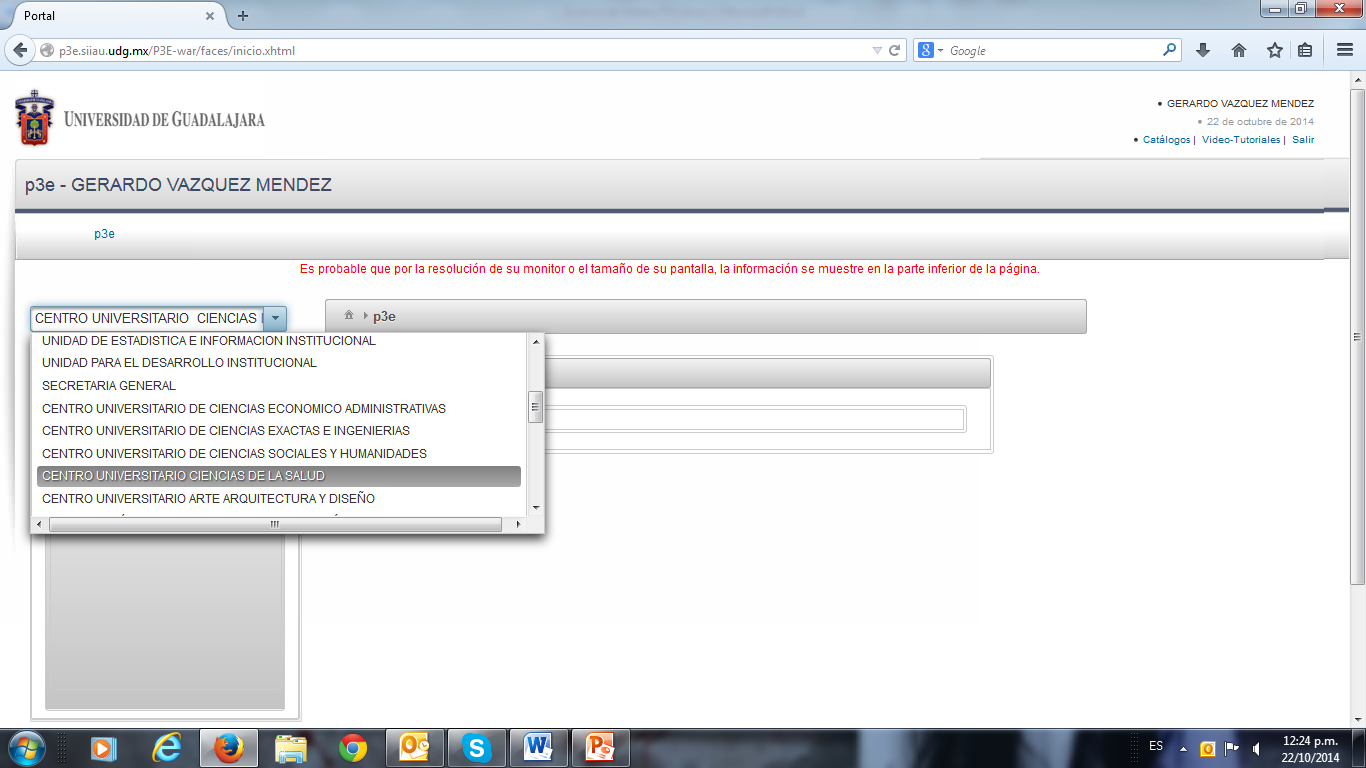 1.- Seleccione su URG
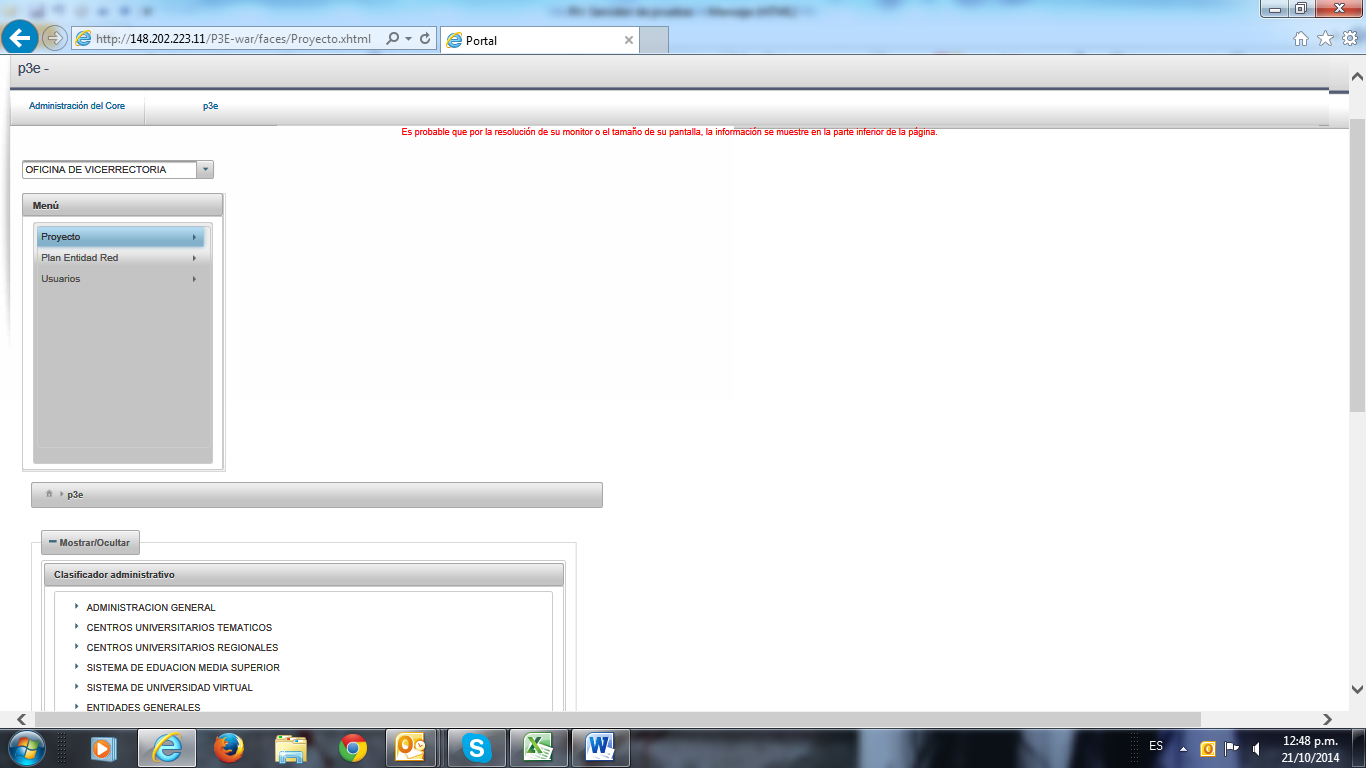 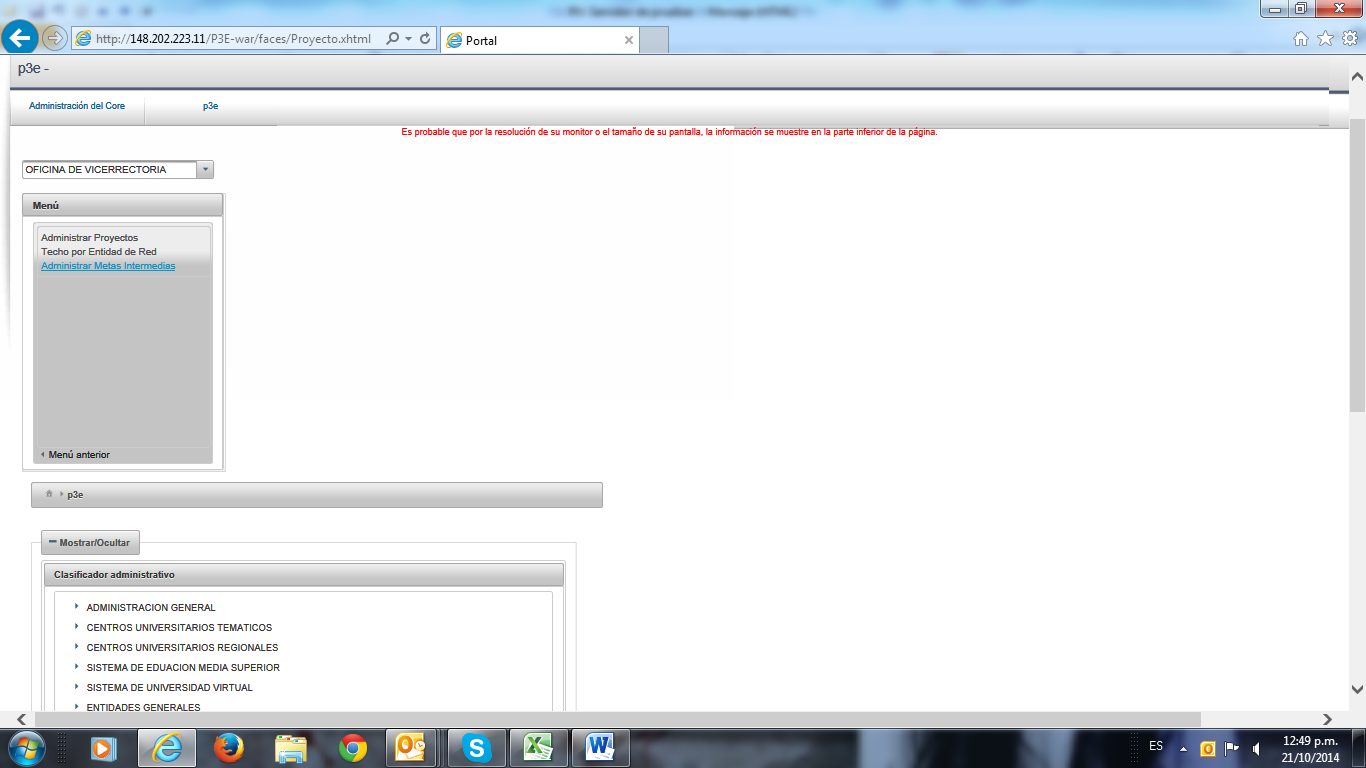 2.- Dé clic en Proyectos
3.-Elija la opción: Administrar Metas Intermedias
Registro del avance de indicadores de los objetivos en el sistema P3e
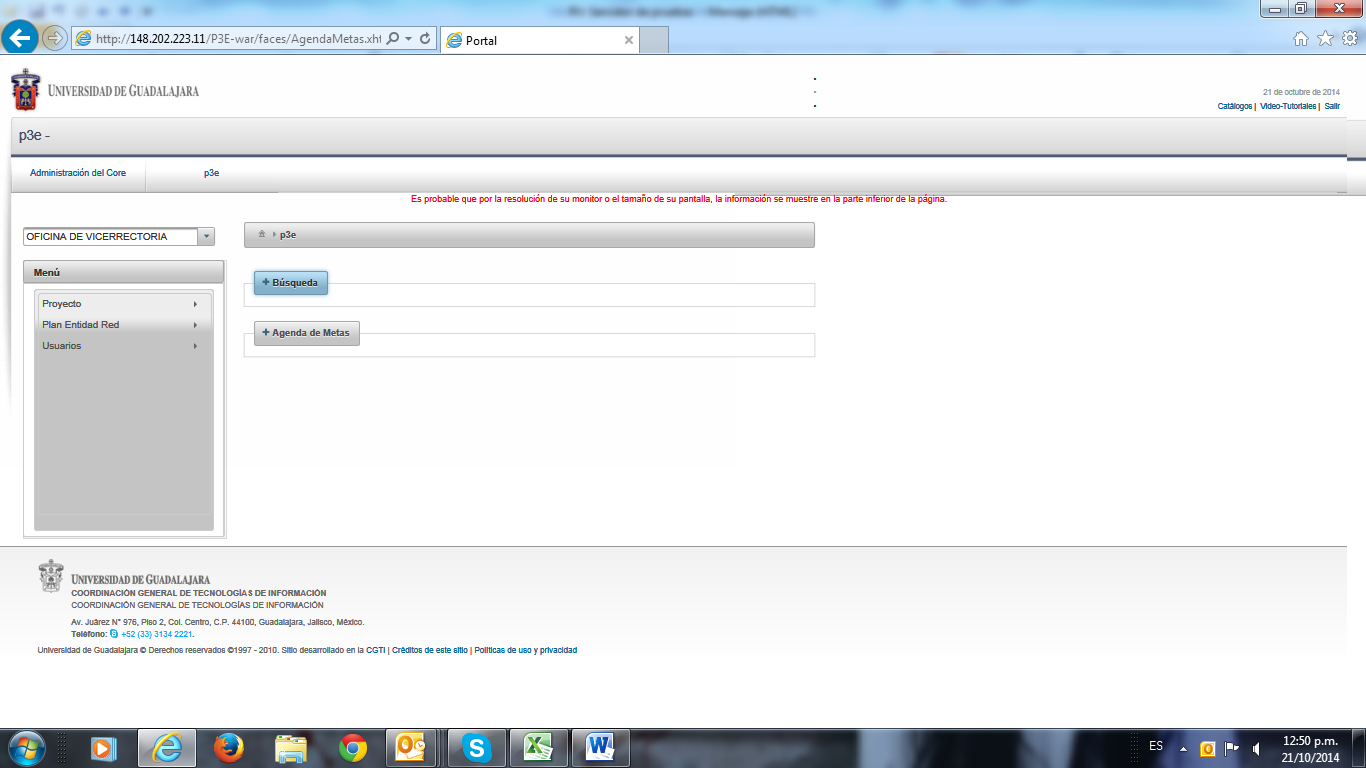 4.- Dé clic sobre el icono + de Búsqueda
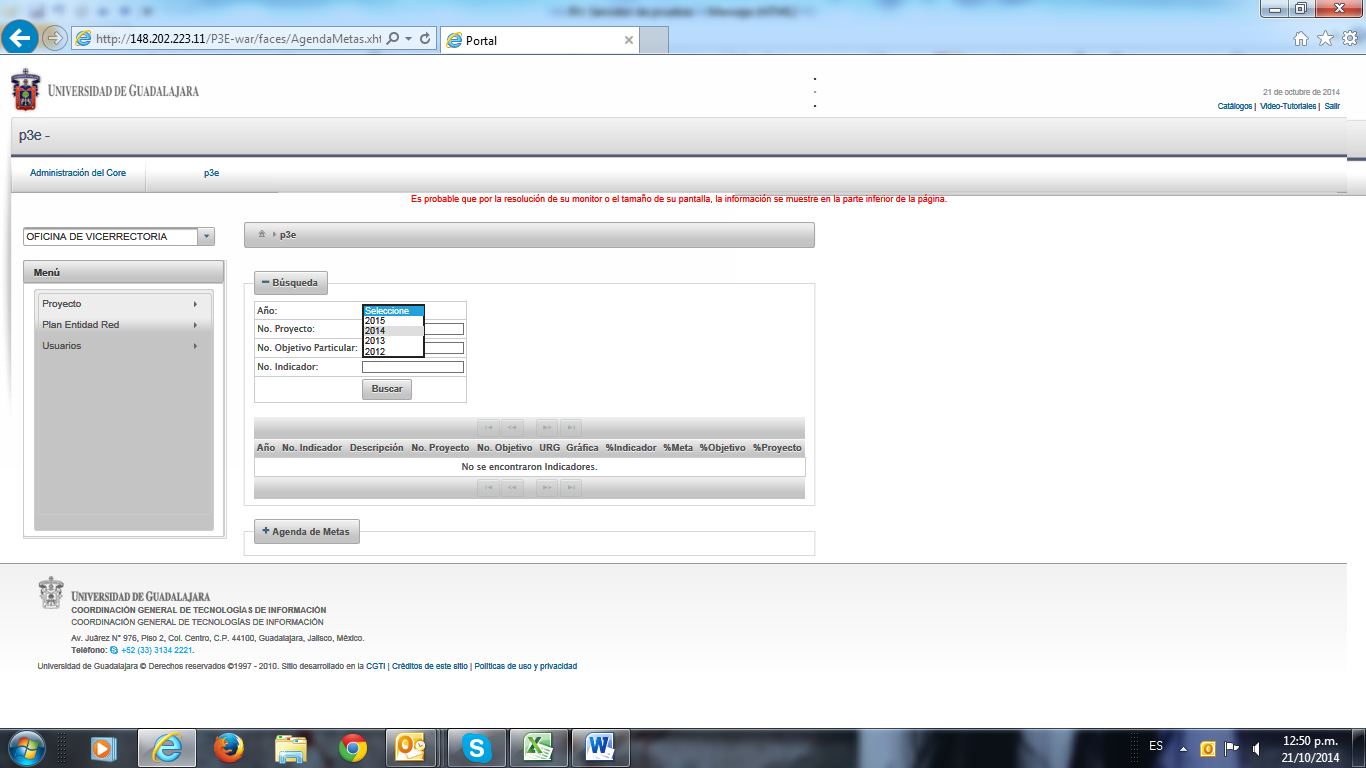 6.- Dé clic sobre Seleccionar y seleccione 2016
Registro del avance de indicadores de los objetivos en el sistema P3e
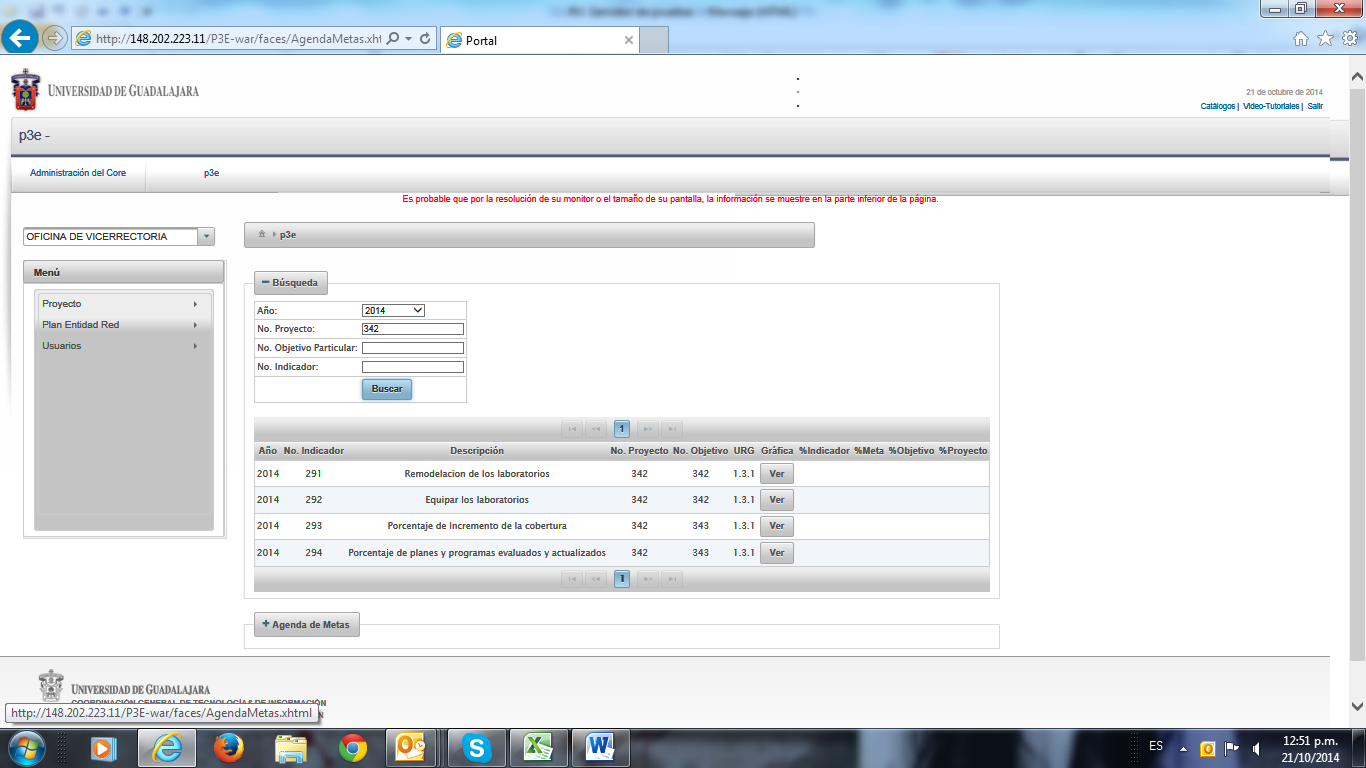 6.-Registro de avance de metas
El sistema nos ofrece  tres formas de ubicar el o los indicadores donde se registrará el valor de las metas :
6.1.- Teclee el número del proyecto, o;
6.2.- Escriba el Número del Objetivo particular  del proyecto, o bien ;
6.3.- Ponga el número del Indicador  al cual le cargará  el avance  de  meta.
6.1.- Teclee el No. del proyecto
El sistema le mostrará  todos los Indicadores  de los Objetivos Particulares  contenidos en el proyecto.
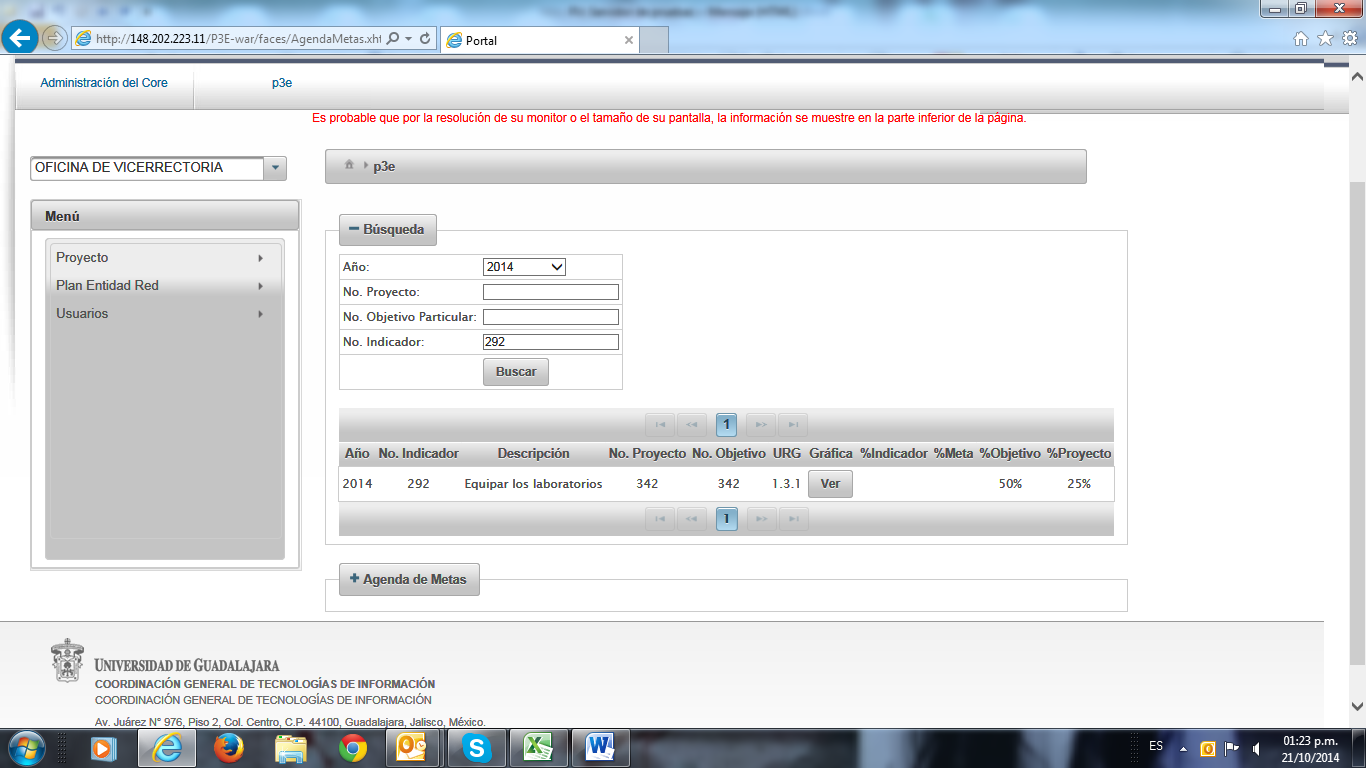 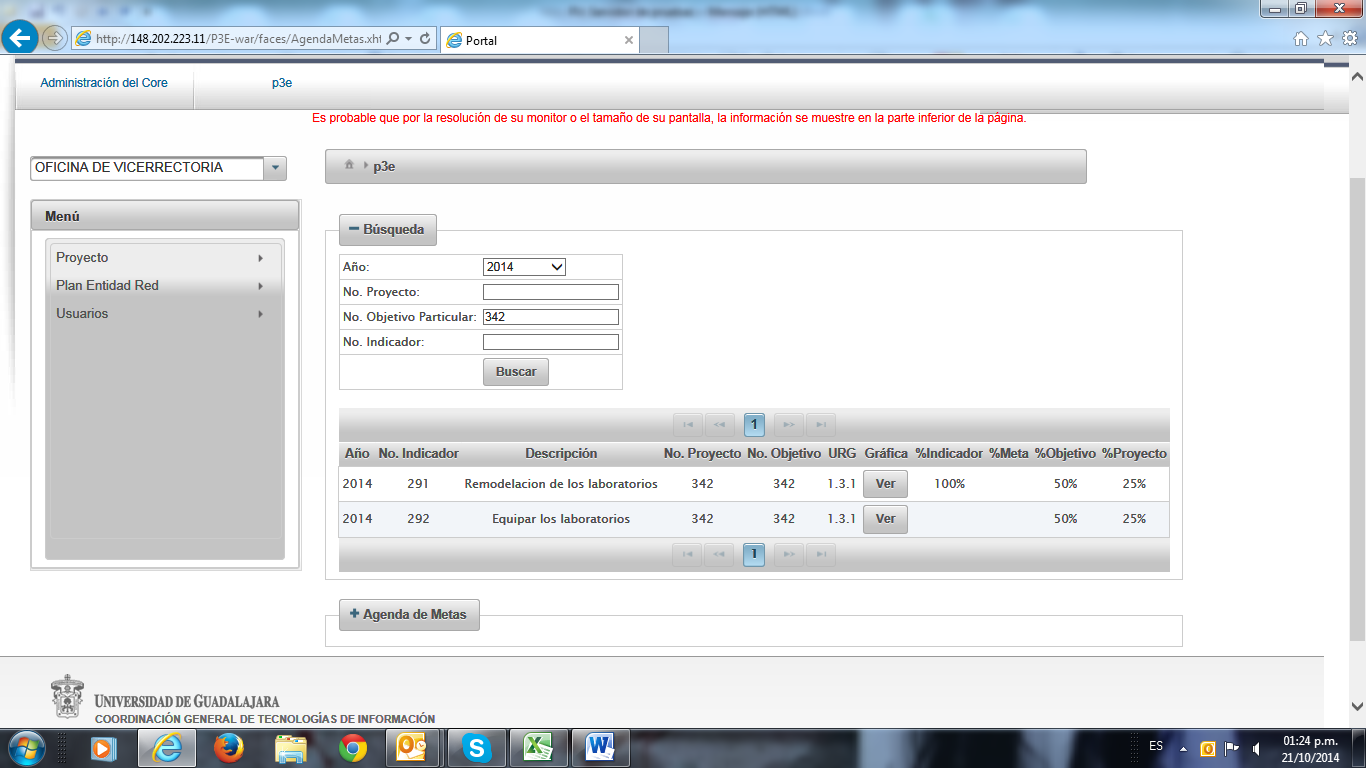 6.3.- Ponga el No. del indicador.
Se mostrará solo el indicador correspondiente al número tecleado
6.2.- Escriba el No. del Objetivo Particular del proyecto.
El sistema le mostrará  sólo  los Indicadores del Objetivo cuyo número  escribió.
Registro del avance de indicadores de los objetivos en el sistema P3e
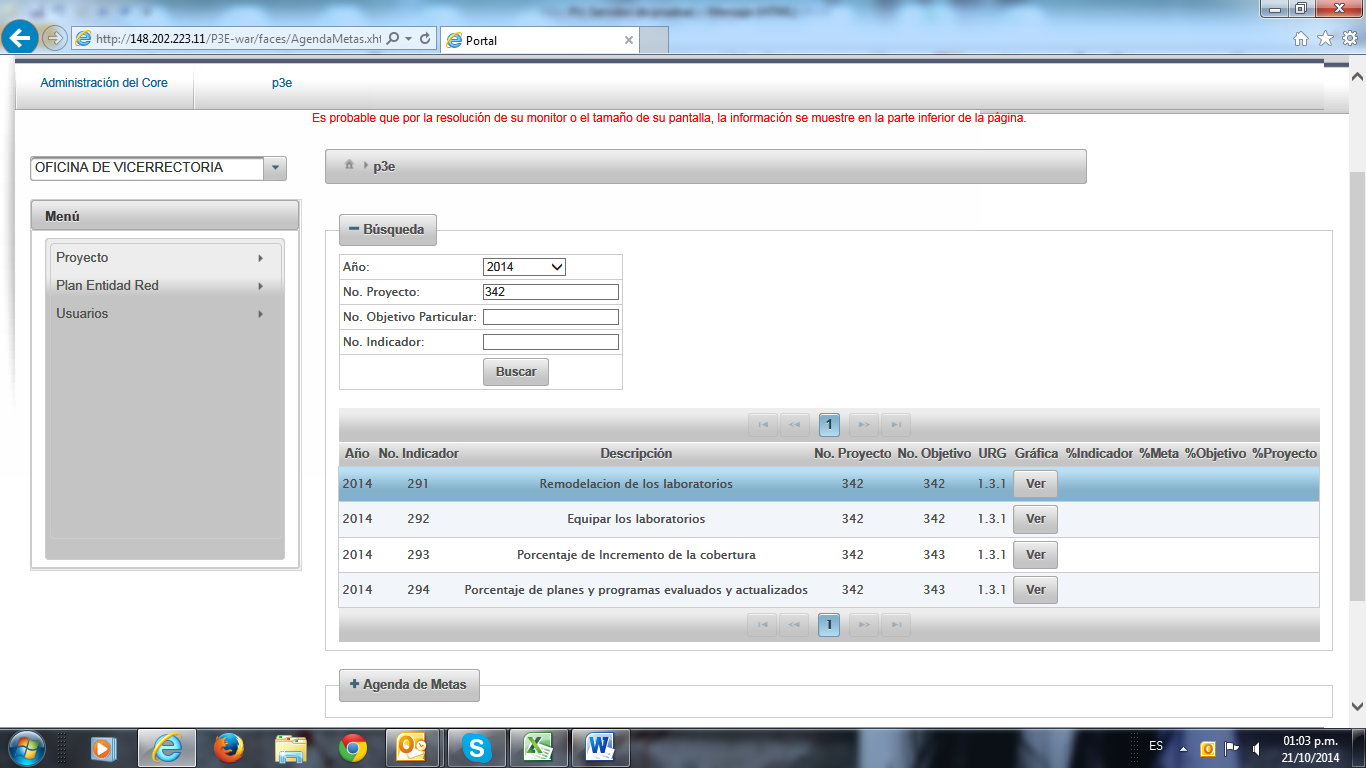 Nota: No presione el botón Ver, pues  entonces no se desplegará la pantalla con los datos desagregados del Indicador, sino una gráfica del comportamiento del indicador.
7.- En los indicadores que aparecen, dé doble clic sobre el que se desee cargar el valor de avance de la meta
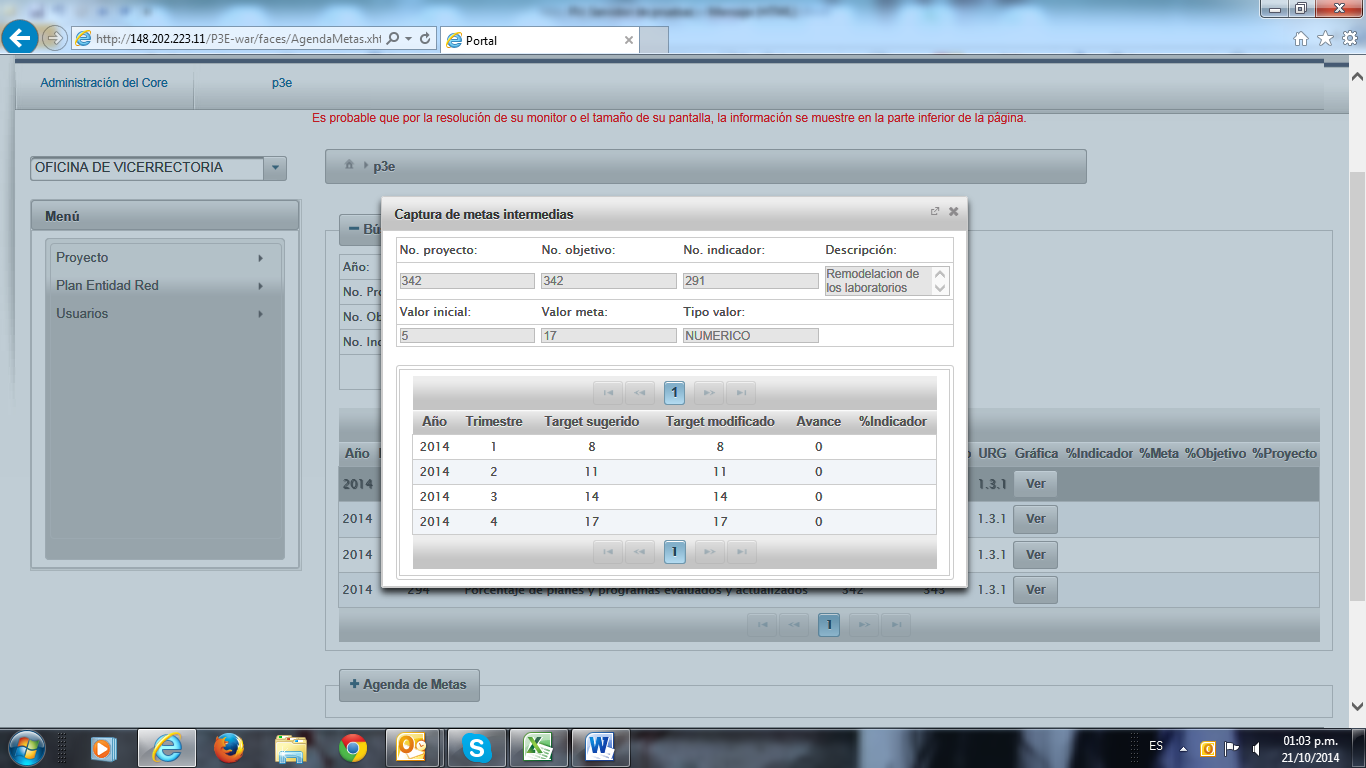 8.- En la pantalla desplegada, dé doble clic sobre el trimestre del cual cargará el valor de avance del indicador
Registro del avance de indicadores de los objetivos en el sistema P3e
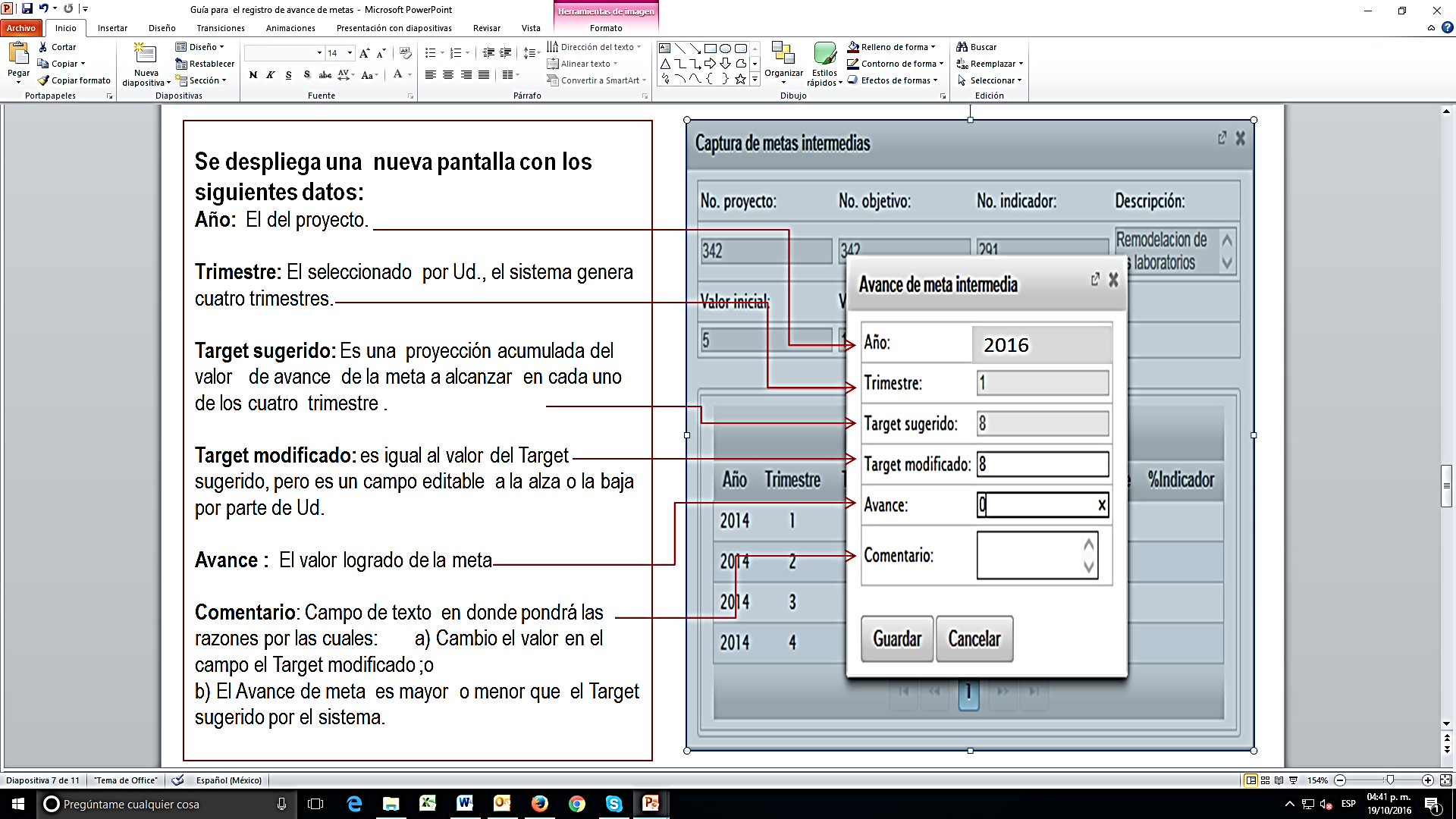 Registro del avance de indicadores de los objetivos en el sistema P3e
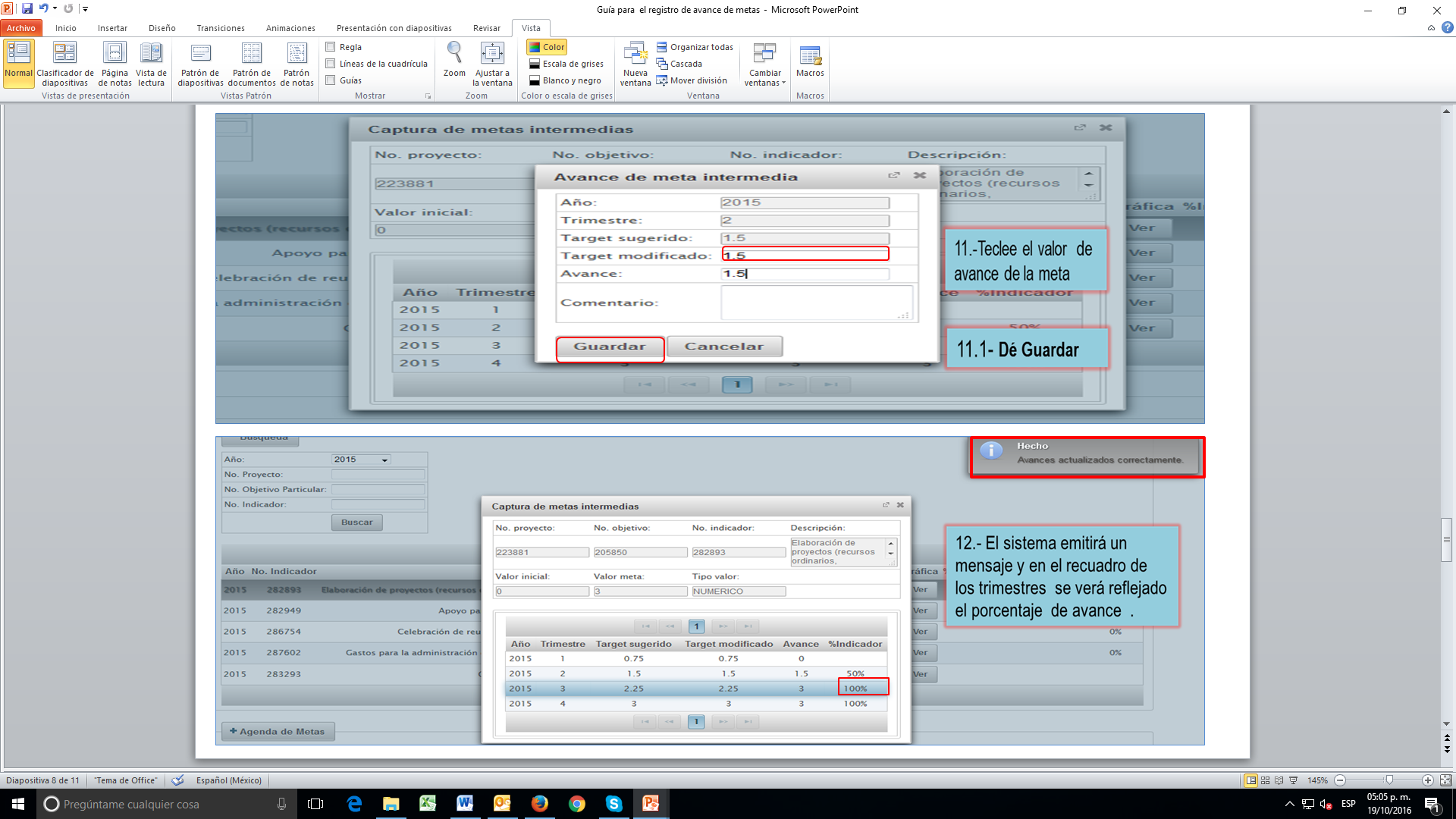 9.- Teclee el valor de avance de meta
9.1- Dé Guardar
10.- El sistema emitirá un mensaje y en el recuadro de los trimestres se verá reflejado el porcentaje de avance
Registro del avance de indicadores de los objetivos en el sistema P3e
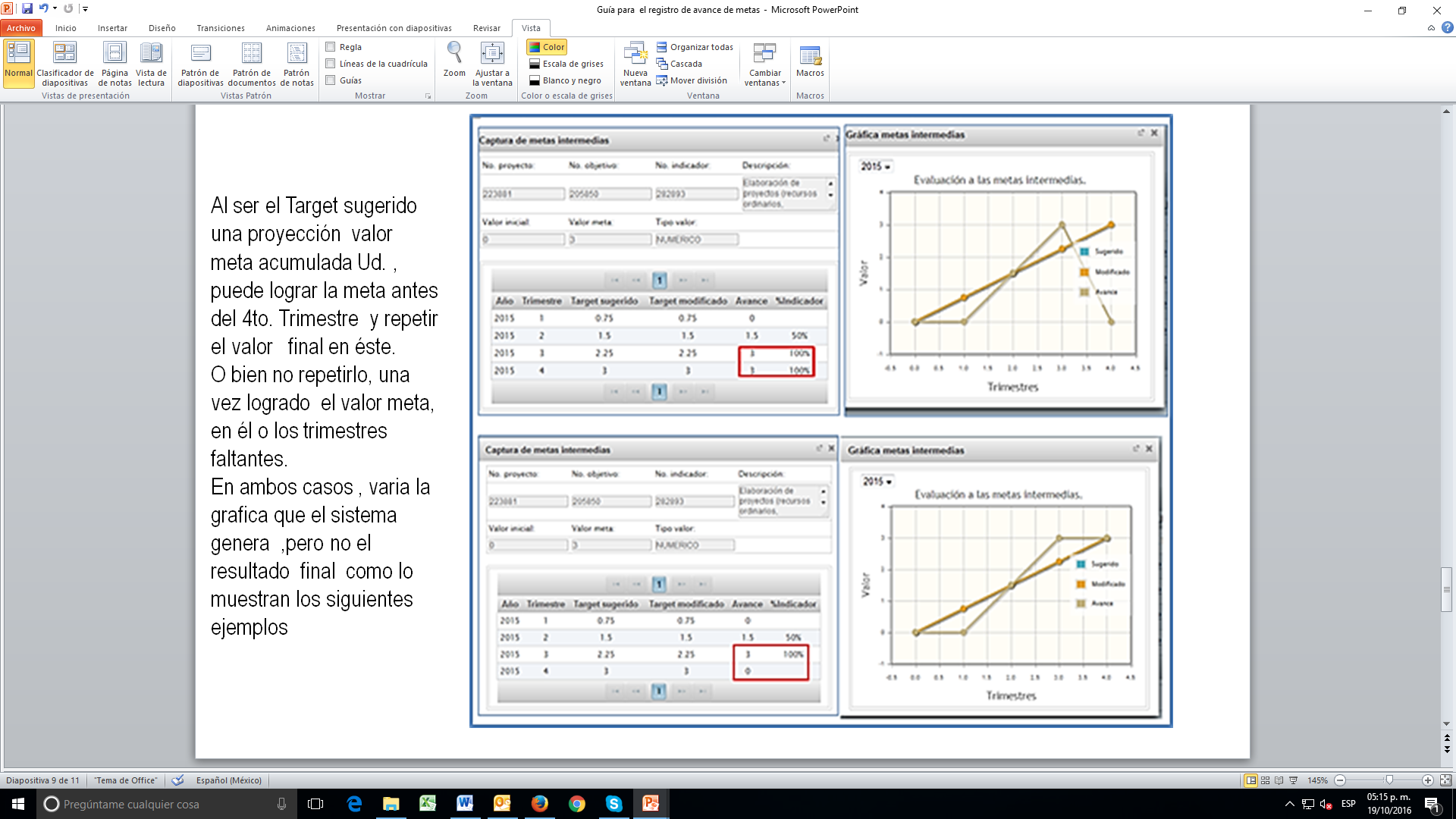 Registro del avance de indicadores de los objetivos en el sistema P3e
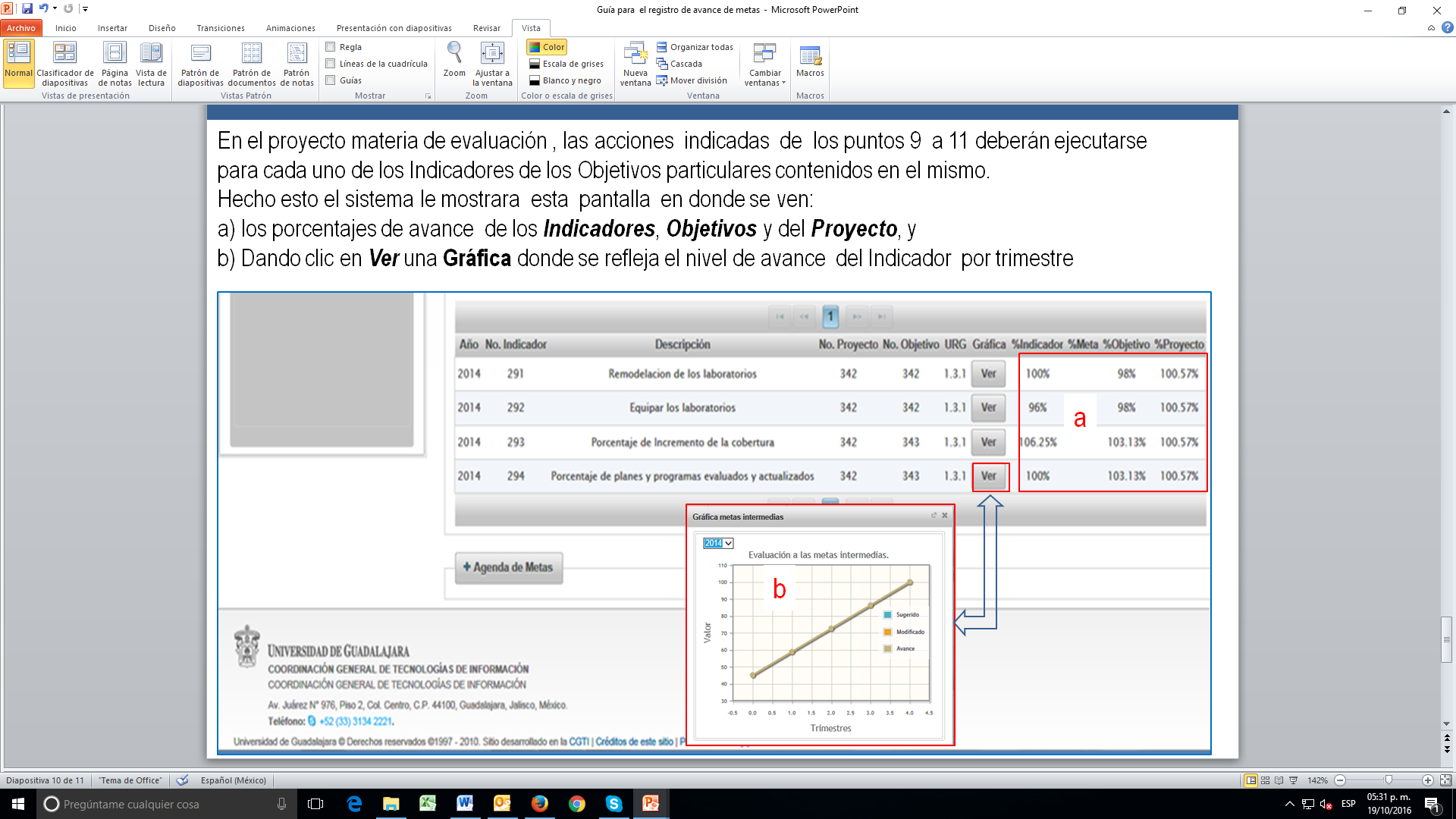 Incidencias
Incidencias
Planeación
Históricamente se tiene identificada la alineación “forzada” y una falta de jerarquización, entre objetivos-metas plasmadas en los proyectos y los planes de desarrollo de las diferentes entidades de la Red, y por consecuencia no añaden valor al Plan de Desarrollo Institucional 2014 - 2030.
Programación
Existe desarticulación entre los procesos y módulos del P3E y el sistema contable, ya que varios de ellos, se realizan en partes, y no integran del todo de un Sistema de Gestión Financiera y Control Presupuestal.

La programación y presupuestación se viene concentrando en su ejecución por ejercicio fiscal, por lo tanto no permite programar el gasto estratégico institucional, bajo una visión y prospectiva multianual.
Evaluación
El uso de las compensaciones en los proyectos dificulta la evaluación al desempeño de los mismos.

La escasa o nula evaluación del gasto del ejercicio anterior, así como de la evaluación de los proyectos, no proporciona insumos suficientes para la toma de decisiones orientadas a la planeación del ejercicio siguiente, por lo tanto no facilita dar seguimiento a proyectos multianuales.
P3e Integral
Sistema  P3e
El sistema P3e nace como un proceso integral y en línea, basado en la planeación, programación, presupuestación y evaluación de la administración, que integra el modelo académico bajo el principio del subsidio en todos los niveles de la Red Universitaria, del cual el Consejo de Rectores aprobó iniciar el ciclo P3e en el mes de enero de 2002, su efecto pleno se observará a partir del ejercicio presupuestal de 2003.

Asimismo, el Sistema P3e fue aprobado por el H. Consejo General Universitario, el día 18 de mayo de 2002.
Planeación, Programación, Presupuestación y Evaluación
[Speaker Notes: Textos construidos con base en el PDI vigente.]
P3e integral
Planeación estratégica alineada
P3e integral
Proyectos de diferentes fuentes de financiamiento
P3e integral
Información congruente
Sistemas interrelacionados
P3e integral
Seguimiento financiero
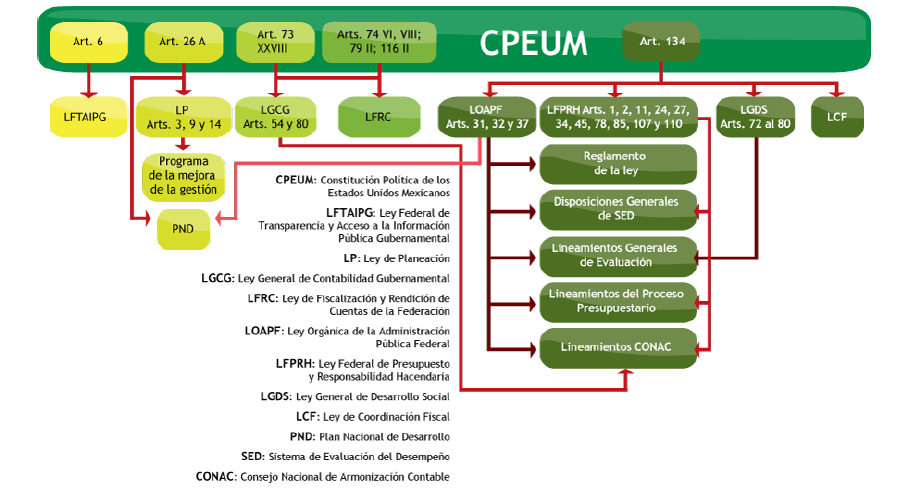 LDF: Ley de Disciplina Financiera
P3e integral
Seguimiento financiero
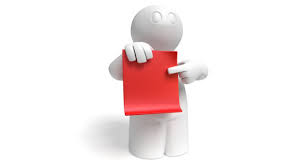 El art. 17: se enfatiza que las entidades federativas tienen que reintegrar a más tardar el quince de enero las transferencias federales etiquetadas que al 31 de diciembre del ejercicio fiscal anterior no hayan sido devengadas.
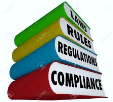 Art. 42: Las IE , Media Superior y Superior a que se refiere este artículo entregarán a la Secretaría de Educación Pública la información señalada en el mismo, a más tardar el día 15 de los meses de abril, julio y octubre de 2016 y 15 de enero de 2017. Dicha Secretaría entregará esta información a la  Cámara de Diputados y la publicará en su página de Internet, a más tardar a los 30 días naturales posteriores al periodo correspondiente.
P3e integral
Coordinación estratégica